Relaxed Energy Policy, Climate Change, and Attainability of U.S. Ozone Standards
Huizhong Shen, Yilin Chen, Yufei Li, Armistead Russell, Yongtao Hu, Lucas R.F. Henneman, Mehmet Talât Odman, Jhih-Shyang Shih, Dallas Burtraw, Shuai Shao, Haofei Yu, Momei Qin, Zhihong Chen, Abiola S. Lawal, Gertrude K. Pavur, Marilyn A. Brown, Charles T. Driscoll
Speaker: Huizhong Shen
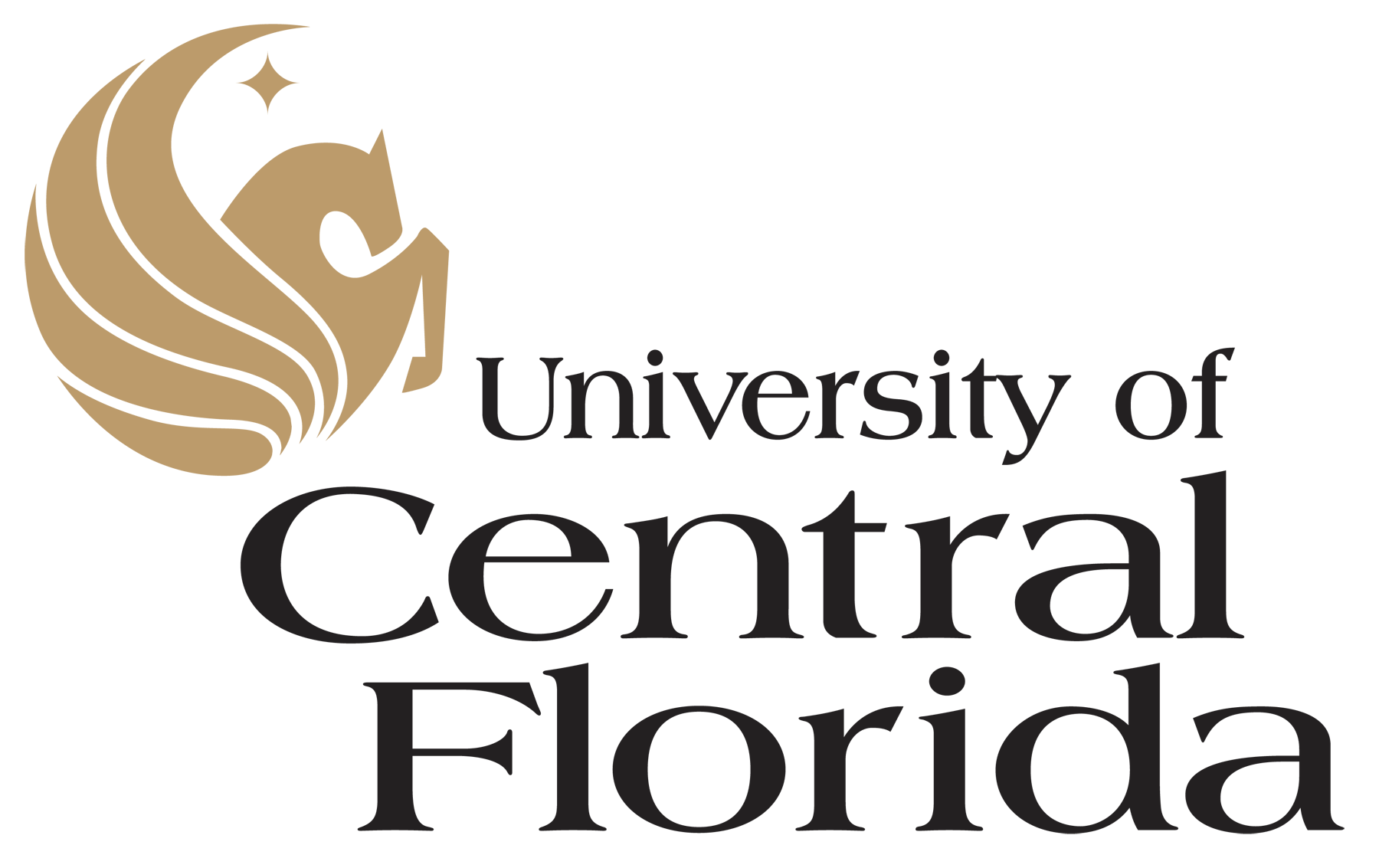 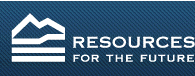 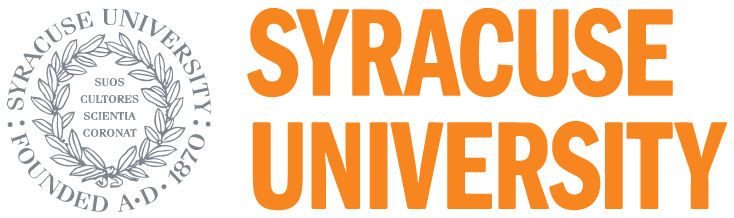 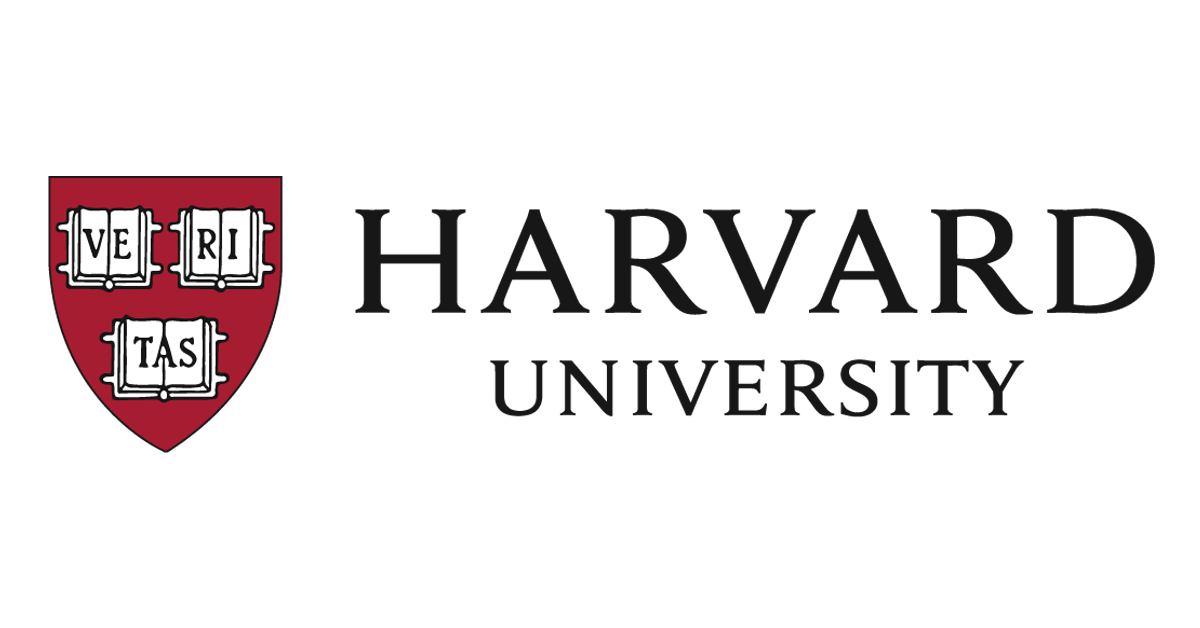 Relaxed Energy Policies
Power plants
CPP: Clean Power Plan (CPP) → Affordable Clean Energy (ACE) rule
Vehicles
CAFE: Corporate Average Fuel Economy (CAFE) standards → Safer Affordable Fuel Efficient (SAFE) Vehicles Rule
Relax fuel economy standard for light duty vehicles of MY2022-2025: ~50 MPG to ~35 MPG
[Speaker Notes: CPP first proposed in 2014. Supply and demand sides]
Climate Change and O3
Meteorology
Temperature-dependent photochemical reactions for O3 formation;
Temperature-dependent PAN reservoir of NOX.
Biogenic emissions of volatile organic compounds (BVOC emissions) and NOX
Meteorology: temperature
CO2 elevation: inhibition (Wilkinson et al., 2009)
Increase in leaf area index (LAI, one-sided green leaf area per unit ground surface area):

Direct impact: proportionally increasing the multiplier (LAI);
Indirect impact: reducing emission factor by reducing temperature and photosynthetically active radiation.
[Speaker Notes: CO2 elevation: the direct interactions of carbon assimilation with the chloroplastic biochemistry of isoprene precursors]
Study Design
Energy policy (EP) scenarios: EP-CONT and EP-RELX
Both EP scenarios assume unchanged implementation of laws, regulations, and international protocols that are in place as of the end of 2017
PTC/ITC: production tax credit and investment tax credit
[Speaker Notes: CPP elimination: CPP is permanently voided and is not replaced by other controls on power sector CO2 emissions
Explain how PTC/ITC make impacts]
Study Design
Modeling framework
Air quality modeling: CMAQv5.0.2-HDDM
Energy policy: Output from NEMS 2018
Meteorology downscaling:
WRF v3.8.1
O3 standards: 0.070, 0.060 ppm
Biogenic emissions: BEIS v3.6.1 (updated)
CMAQ-HDDM: Community Multiscale Air Quality Model with High-order Decoupled Direct Method;
NEMS: National Energy Modeling System;
CSEM: NCAR's Community Earth System Model;
BEIS: Biogenic Emission Inventory System;
WRF: Weather Research and Forecasting model
Climate projection: Output from CESM1
[Speaker Notes: EIA: Energy Information Administration]
2048-2052
2008-2012
Study Design
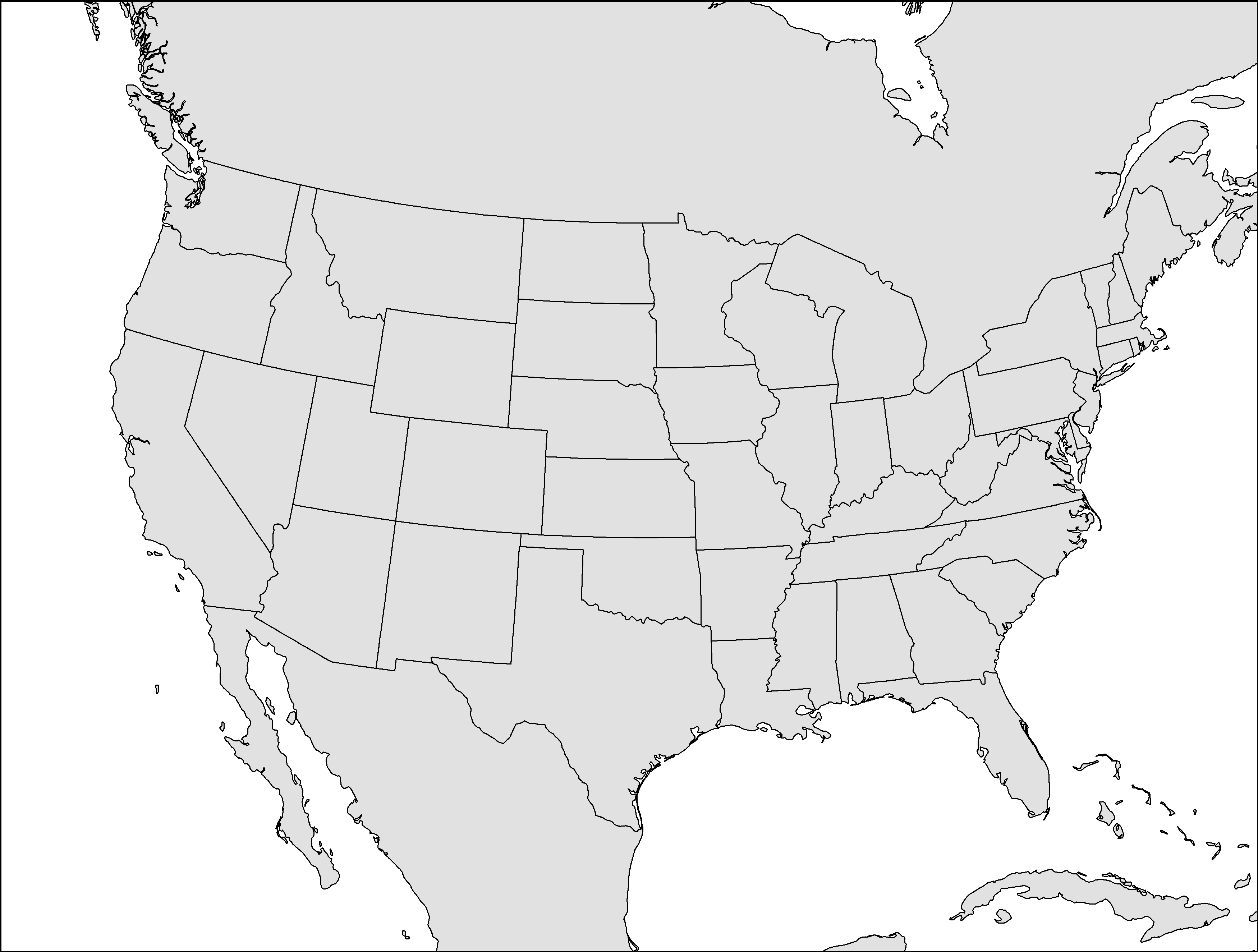 Modeling framework
Model domain: Contiguous U.S. on a 36 km spatial resolution
Climate projections: Representative Concentration Pathways (RCPs)
RCP4.5: a climate scenario with moderate temperature increase
RCP8.5: a climate scenario with intense temperature increase
2008-2012
2048-2052
Climate, Biogenic emissions
Anthropogenic emissions
Consecutive years
Air quality modeling
2030
2010
2020
2040
2050
[Speaker Notes: Compute-intensive]
Impacts of EP Relaxation on Anthropogenic Emissions
NOX emission projection:
A continuously decreasing trend before 2040
EP relaxation increase NOX emissions by 6.5%
Coal combustion in power sector contributes the most.
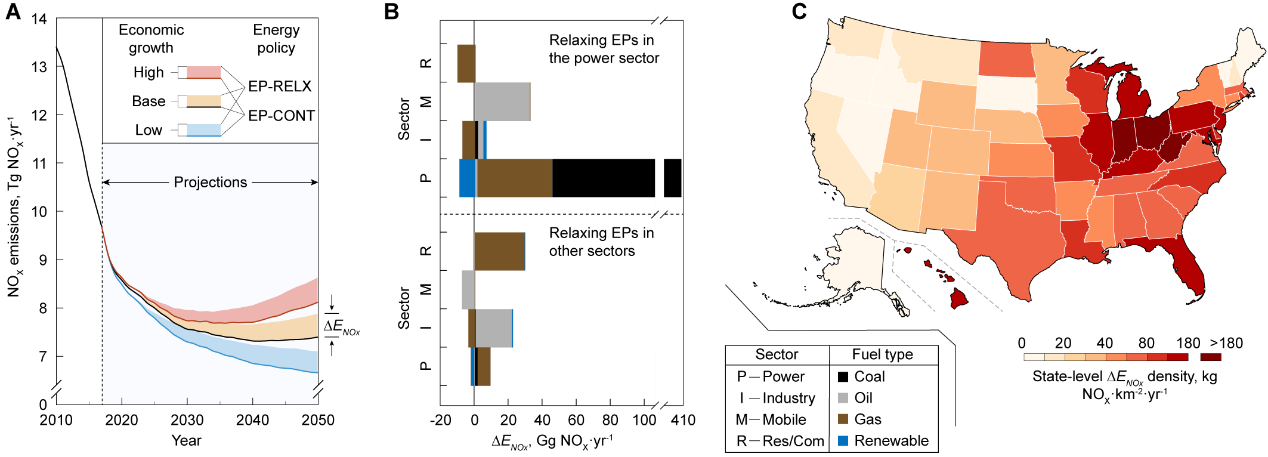 Impacts of EP Relaxation on Anthropogenic Emissions
Sensitivity tests:
Projections of BVOC Emissions
Increase in total BVOC emissions between 2010 and 2050 :











▪ +13% under RCP4.5    ▪ +19% under RCP8.5
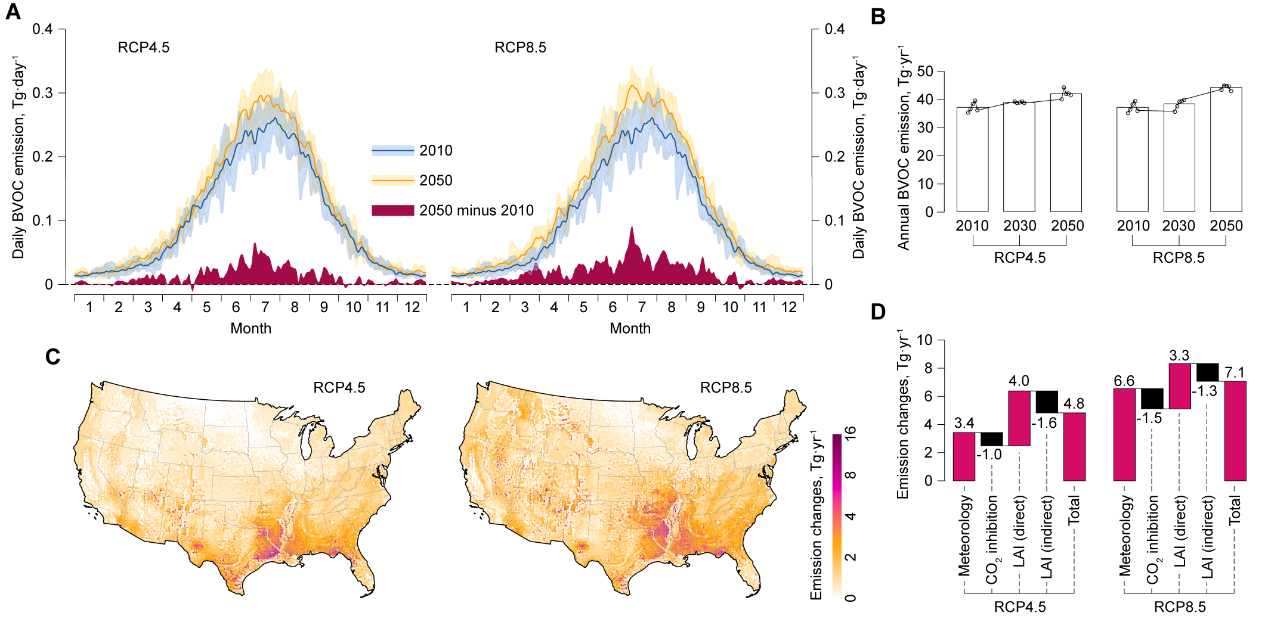 EP Relaxation, Climate Change, and Ground-level O3
County profile:
O3 design value (as isopleths): Annual fourth-highest daily maximum 8-hr O3 concentration, averaged over each period.
EP-RELX
EP-CONT
More sensitive to climate change
More sensitive to EP relaxation
Los Angeles
New York
Fulton, Atlanta
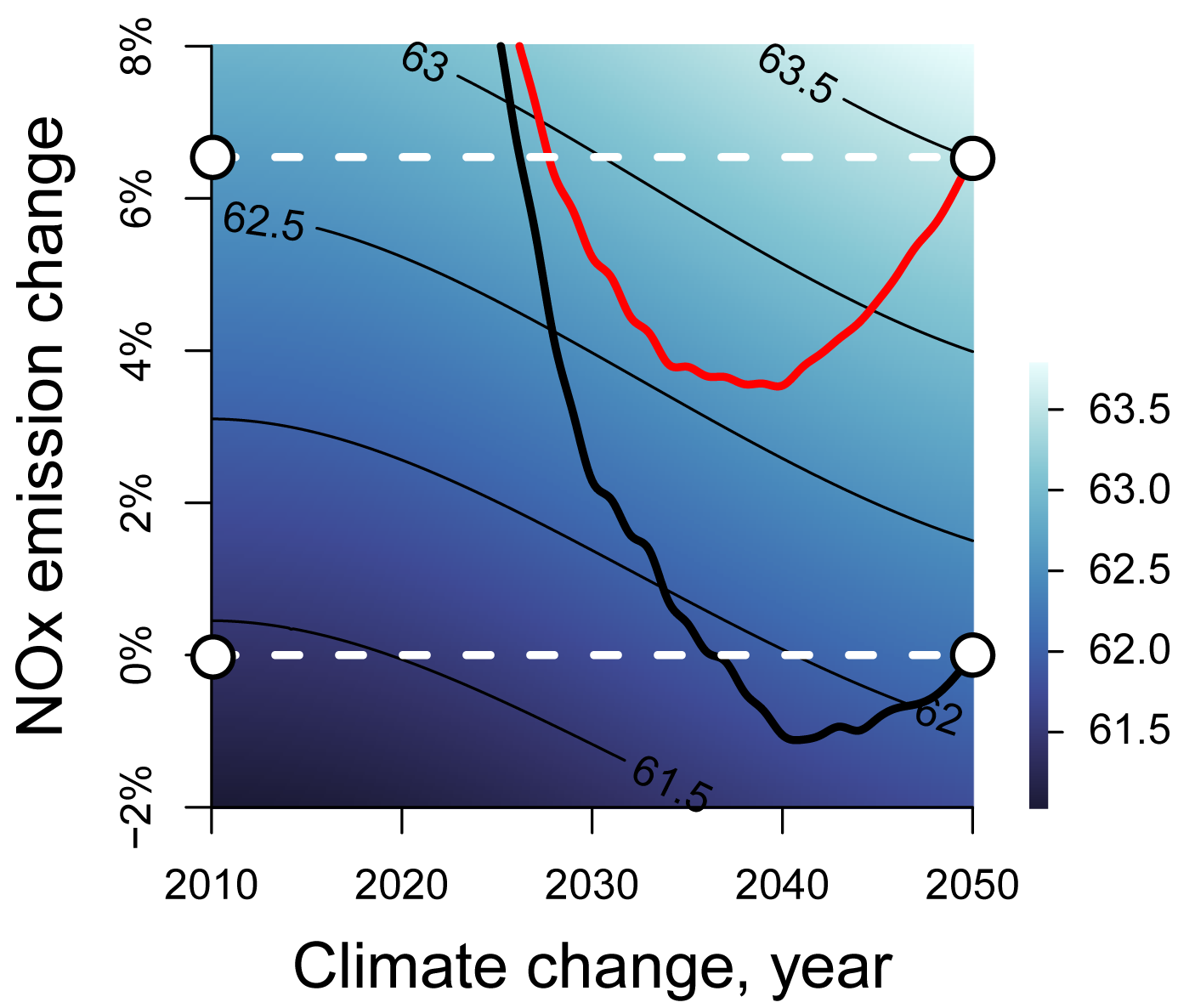 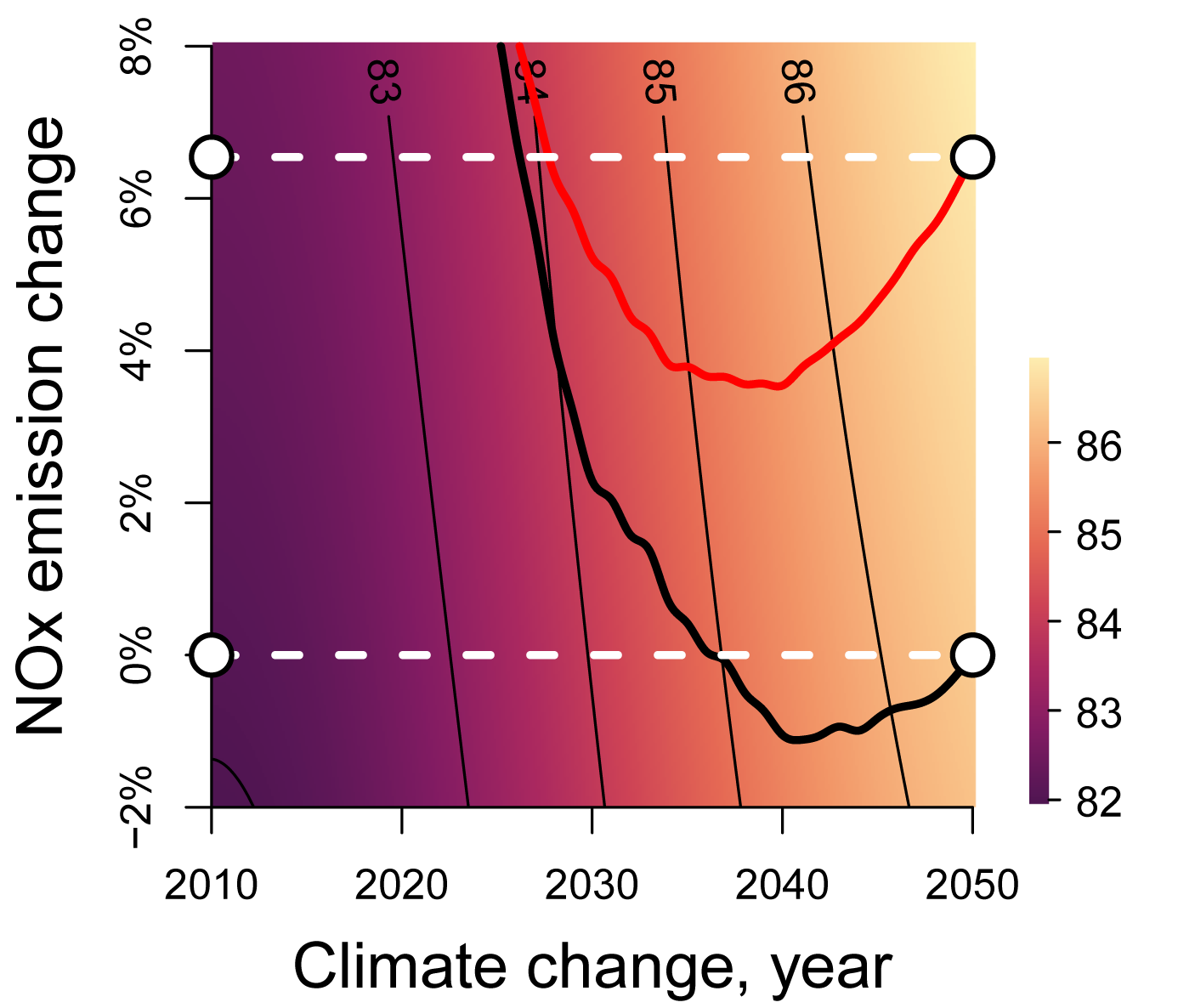 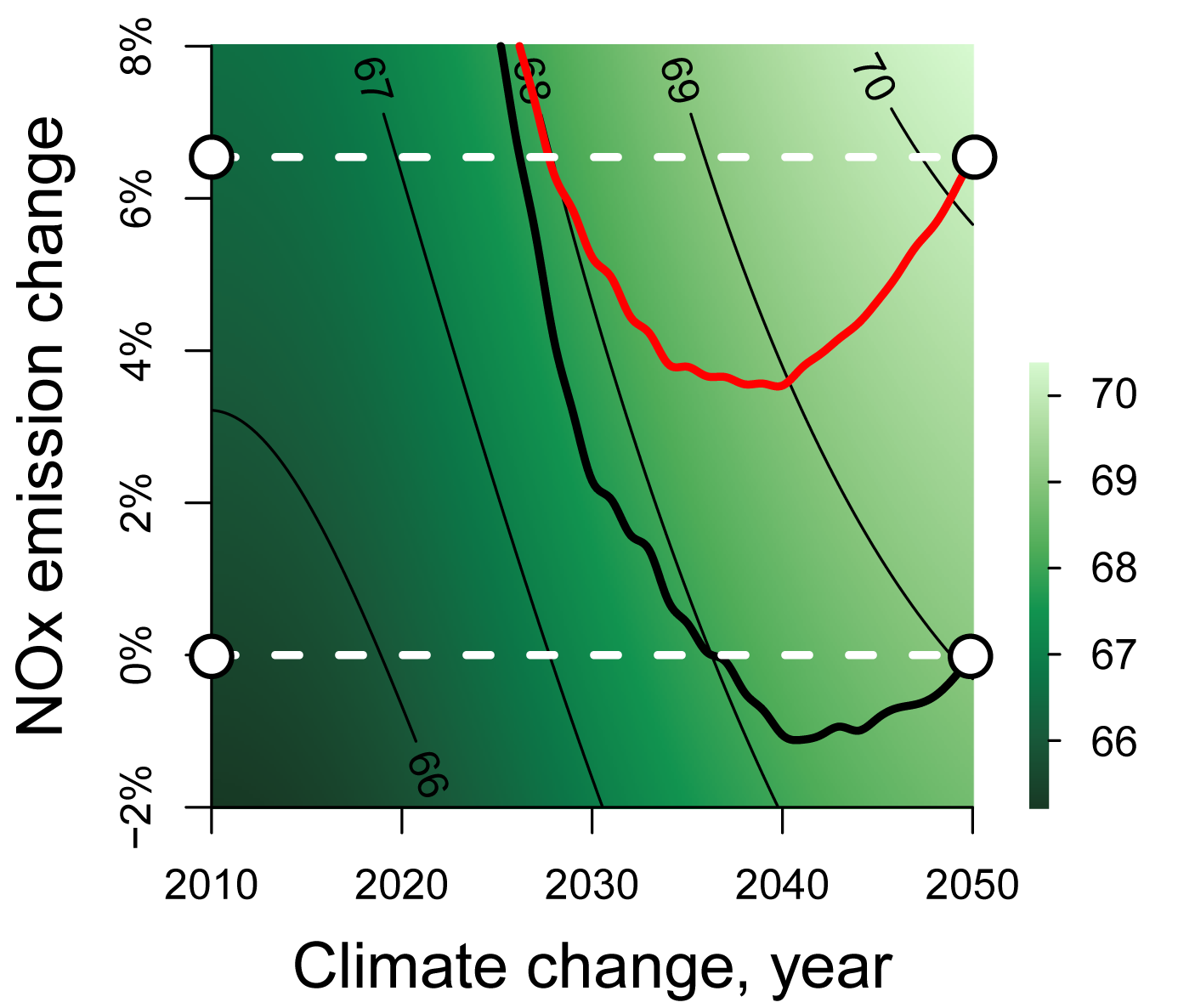 EP-RELX 2050
O3, ppb
O3, ppb
O3, ppb
EP-CONT 2050
[Speaker Notes: heterogeneous]
EP Relaxation, Climate Change, and Ground-level O3
Isopleths of number of non-attainment counties that exceed 0.070-ppm standard (NNA70).
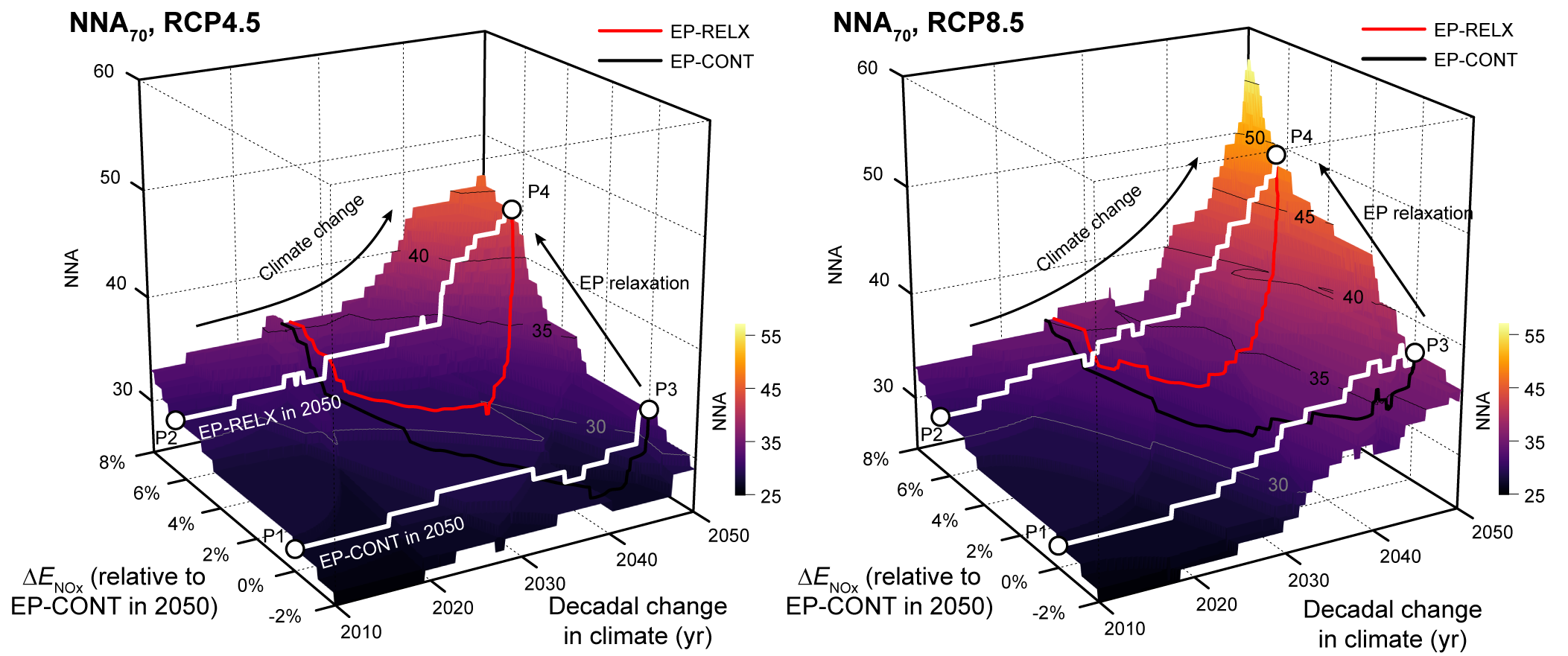 ∆T=2.0 °C
∆T=1.4 °C
EP Relaxation, Climate Change, and Ground-level O3
Isopleths of NNA60
Synergistic effect
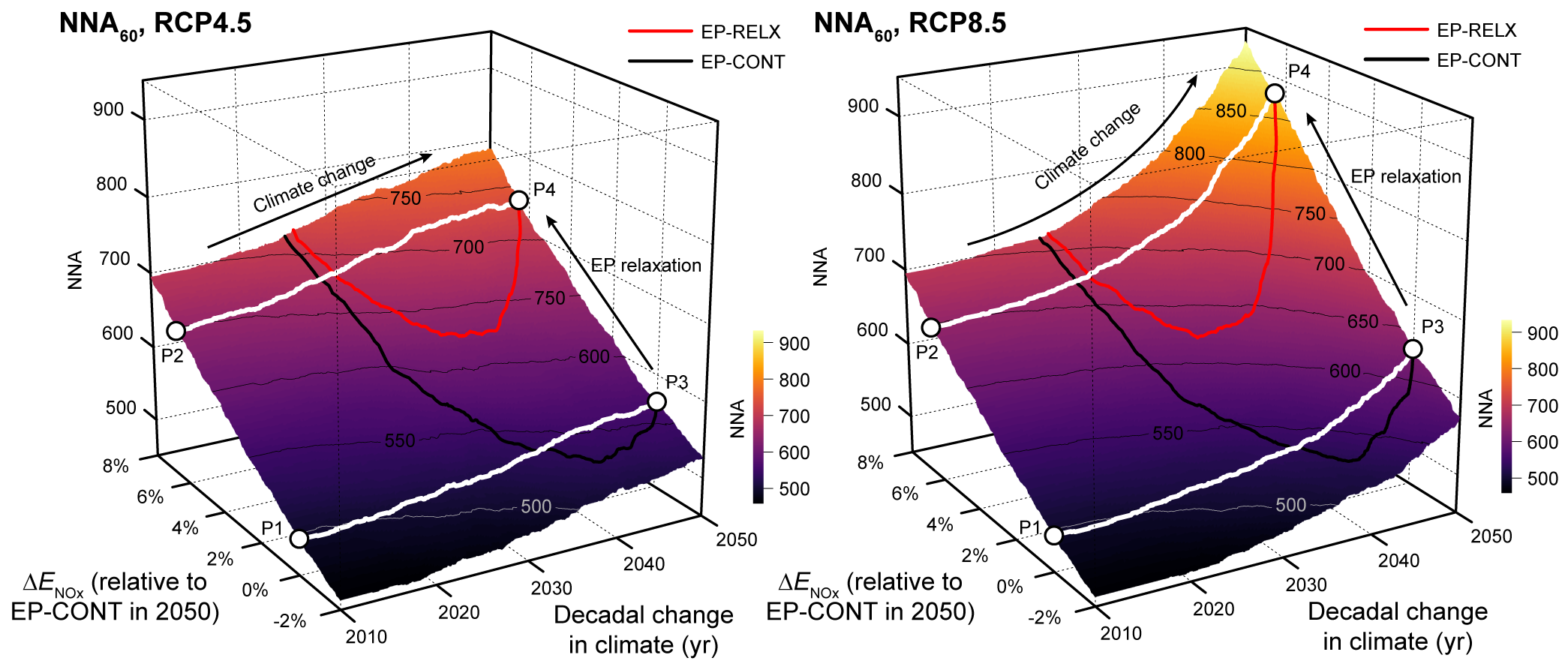 Impacts of EP Relaxation on Anthropogenic Emissions
Sensitivity tests: results hold
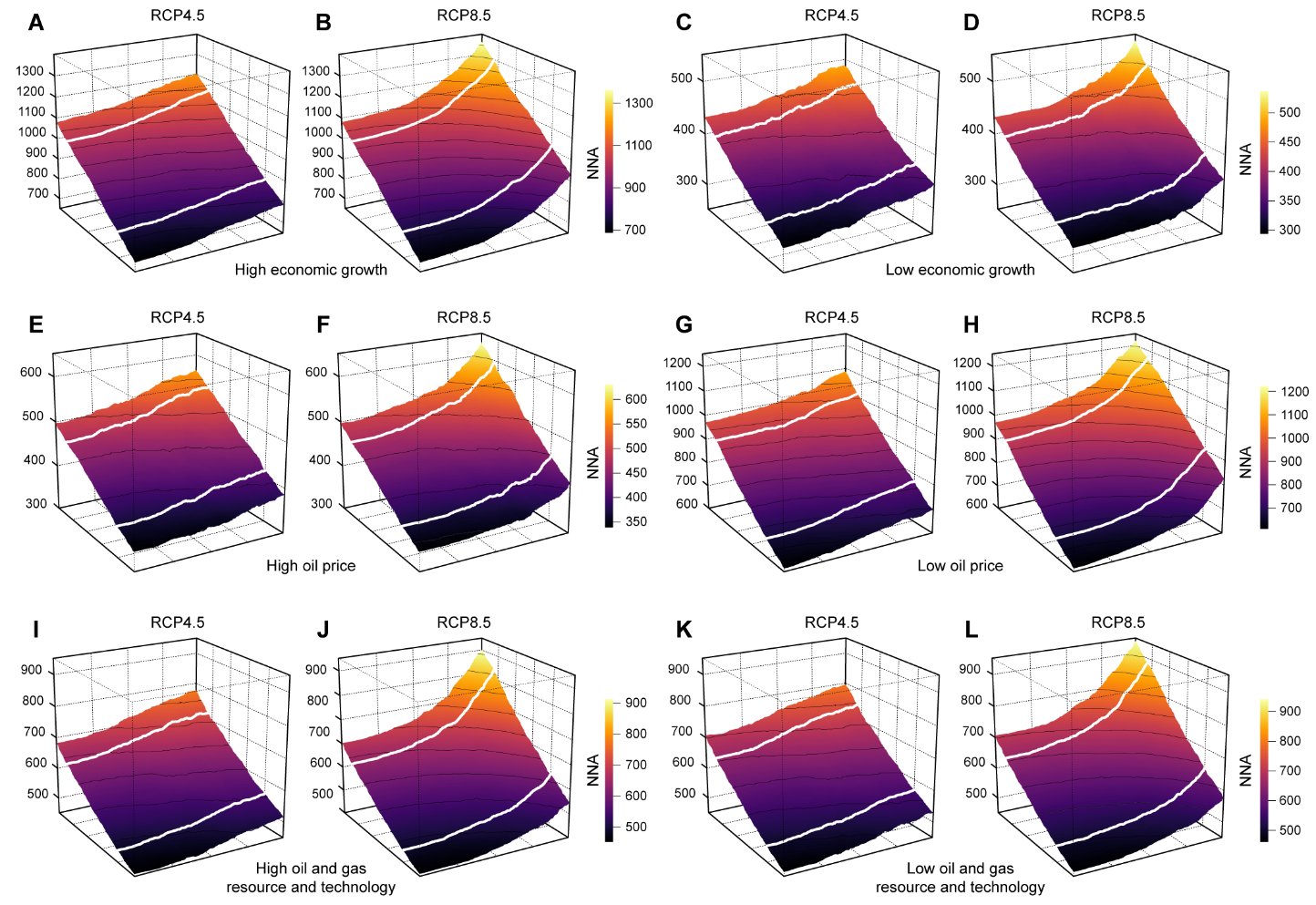 High economic growth (A, B)
Low economic growth (C, D)
High oil price (E, F)
Low oil price (G, H)
High oil and gas resource and technology (I, J)
Low oil and gas resource and technology (K, L)
EP Relaxation, Climate Change, and Ground-level O3
Isopleths of NNA60
O3 level change due to climate change
Leveraging effect
O3 production efficiency (OPE) increases by 11% due to the RCP8.5 climate change.
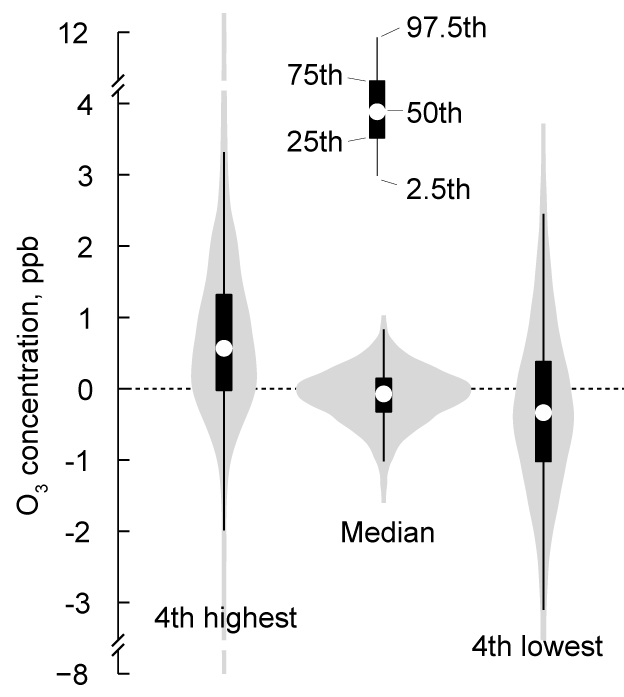 SO3,NOx: sensitivity of O3 to NOx emissions;
SNO2,NOx: sensitivity of NO2 to NOx emission;
SNOz,NOx: sensitivity of NOz to NOx emissions.
or DVs.
EP Relaxation, Climate Change, and Ground-level O3
The continuing decline in ground-level O3 may be reversed by relaxed EPs and climate change.
Nonattainment counties at P1
Additional nonattainment counties at P4
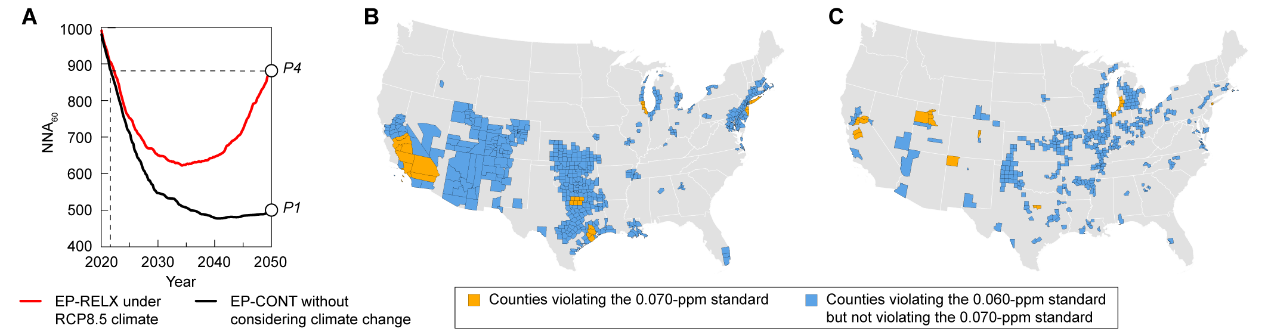 Conclusions
Health
Relaxed energy policies coupled with climate change will undermine efforts to attain U.S. O3 standards.
There are synergistic effects between changes in emissions and climate on O3 compliance (33–69% more NNA).
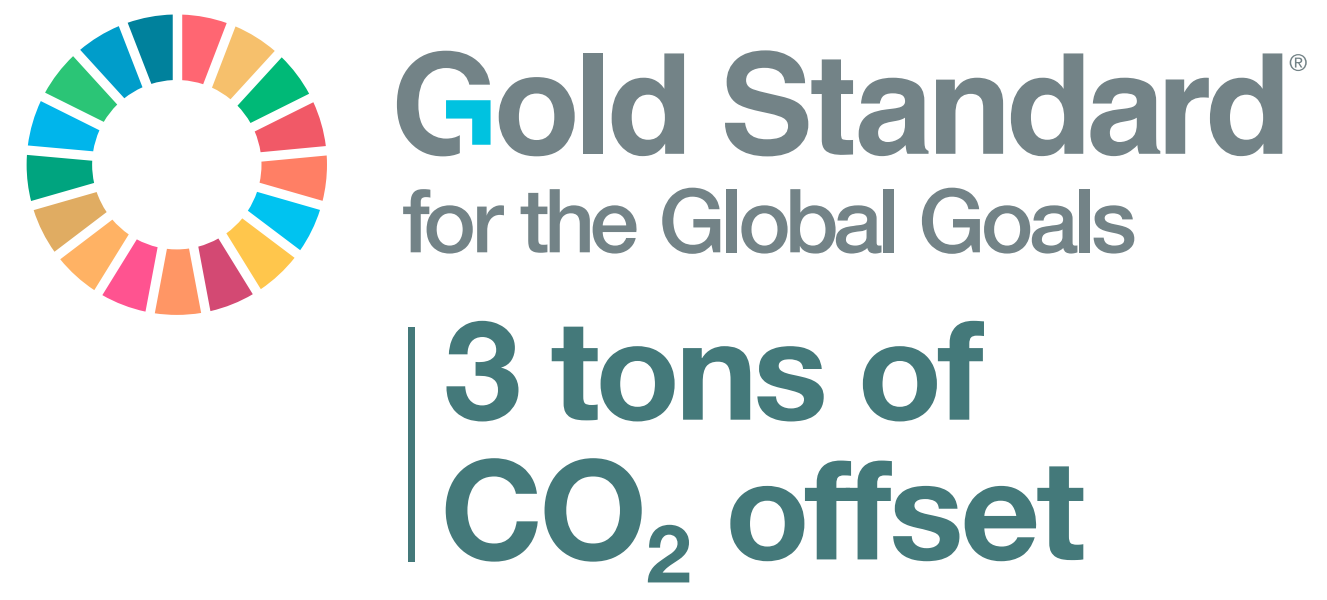 Climate
Energy policy
Non-GHGs emission
(One Earth, in press. DOI: 10.1016/j.oneear.2019.09.006)
Acknowledgement
EPA grant number R835880



                Thank you
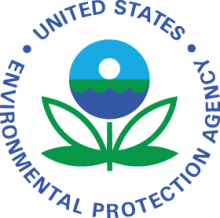 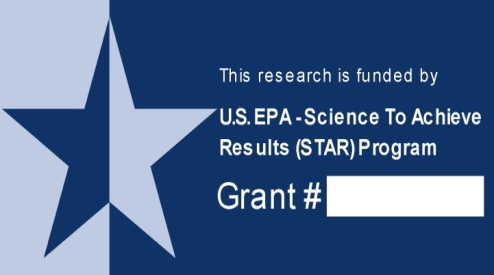 This presentation was made possible in part by USEPA. Its contents are solely the responsibility of the grantee and do not necessarily represent the official views of the funding sources and those sources do not endorse the purchase of any commercial products or services mentioned in the publication.
R835880
Questions about air quality modeling:
hshen73@gatech.edu
Questions about energy policies:
yufei.li@gatech.edu
The National Ambient Air Quality Standards (NAAQS) for ozone (O3)
First set in 1971
The form since the 1997 standard: Annual fourth-highest daily maximum 8-hr O3 concentration, averaged over 3 years
(www.epa.gov/ground-level-ozone-pollution)